Safety and Health Training
OSHA VPP
August 2022
[Speaker Notes: This presentation outlines safety and health (S&H) training requirements for the purposes of Occupational Safety and Health Administration (OSHA) Voluntary Protection Programs (VPP) recognition. The presentation provides information on the background and importance of S&H training, required documentation, and the various levels of employee knowledge. It concludes with an action checklist and supplemental details to help with OSHA VPP implementation and sustainment efforts.]
Objectives
In this presentation, you will learn to:
Summarize the background and importance of S&H training
List S&H training-related documentation
Describe the knowledge leadership/management, key personnel, and the workforce should have regarding S&H training
Identify S&H training actions to implement and sustain OSHA VPP
2
[Speaker Notes: This presentation is beneficial to safety professionals, VPP representatives, designated S&H training developers, managers, and trainers, as well as others with S&H training responsibilities.]
Background
Included in the S&H training criteria for VPP
Assesses the S&H training needs for all levels of employees
Requires all employees receive training on S&H hazards and associated controls
Uses qualified trainers to conduct S&H training
Documents all S&H training
Measures S&H training effectiveness
3
[Speaker Notes: S&H training is one of the four main elements of OSHA VPP.

It ensures all personnel understand their roles and responsibilities in the S&H program, the hazards they may be exposed to, and how to protect themselves and others from those hazards.

You must understand your organization’s process for conducting, documenting, tracking, and evaluating the effectiveness of S&H training.]
Importance
Helps prevent work-related injuries and illnesses
Assesses the need for specific S&H training topics
Ensures personnel at all levels are trained on their S&H responsibilities
Strengthens safety skills and knowledge
Improves employee performance
Provides knowledge to improve safety in off-the-job situations
4
[Speaker Notes: S&H training helps prevent managers, supervisors, non-supervisory employees, and contractors from being injured or becoming ill due to the hazards of the workplace. In addition, S&H training can enhance their skills and knowledge, and overall, improve their performance at work.

Use of S&H training off-the-job is not a requirement of the VPP S&H training element; however, by applying the safety knowledge employees gain at work to off-the-job situations, employees can also reduce their risk of off-duty injury, and help make their home, family, and community safer.]
Documentation
Site-specific S&H program
S&H training needs assessments
S&H training plans and schedules
Annual reviews of S&H training content
Qualifications of designated S&H trainers
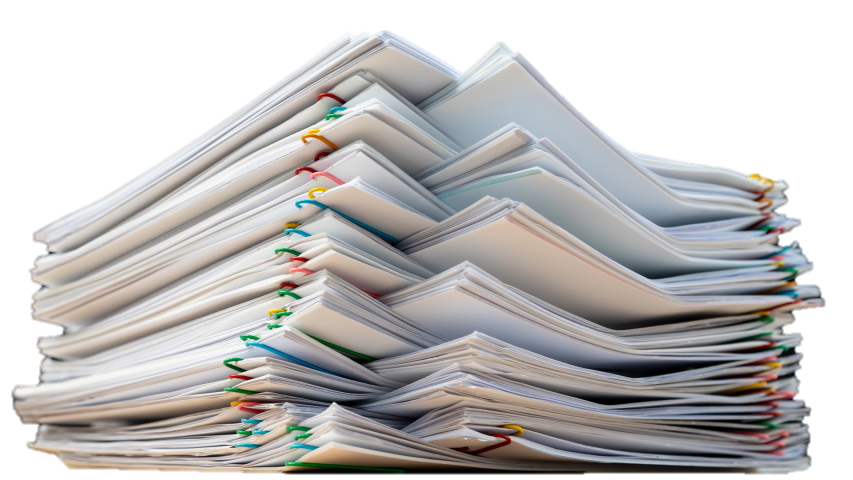 5
Image retrieved from Bing Images
[Speaker Notes: Training needs assessment:  An evaluation of existing and needed S&H training; analyzes organizational knowledge, skills, and abilities to identify knowledge/training gaps and areas needed for improvement.

Useful guidelines and regulatory information include: OSHA VPP Cooperative and State Programs (CSP) VPP Policies and Procedures Manual, OSHA standards and regulations, OSHA VPP On-Site Report and Worksheet, DoD Service and Agency references, and American National Standards Institute (ANSI) Z490.1.

Other beneficial governmental documents include: Occupational Safety and Health (OSH) Act of 1970 Section 19, 29 CFR 1960 regulations, Executive Order 12196, and OSHA’s Occupational S&H Guidelines for Federal Agencies.

Consider developing and revising S&H training plans and schedules on an annual basis, during process changes, and when the organization introduces new processes or risks.

Image retrieved from Bing Images (Creative Commons)]
Documentation
Personnel S&H training records
S&H training administration system
S&H training evaluation forms
Measures of S&H training effectiveness
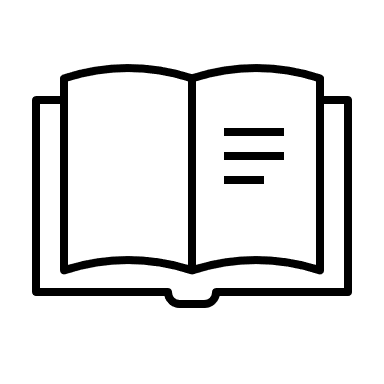 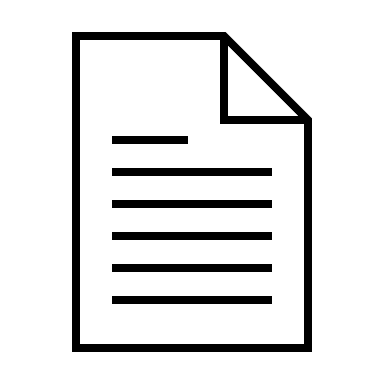 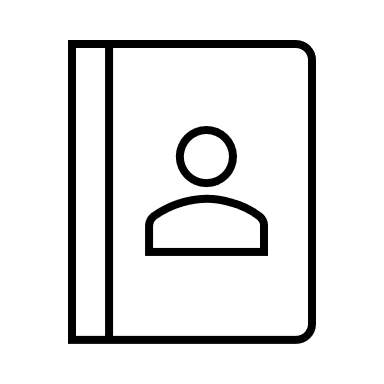 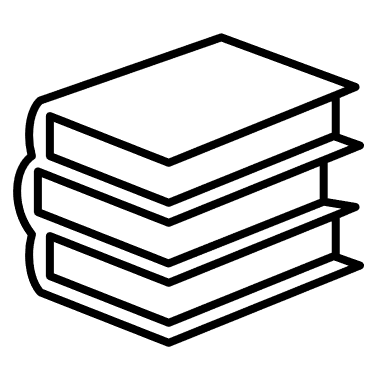 6
Images retrieved from Microsoft
[Speaker Notes: Training administration system:  A computer-based operating system used to register, track, and monitor training activities.

Maintain personnel S&H training records through your local training system, such as Digital Training Management System (DTMS), Enterprise Safety Applications Management System (ESAMS), the Competency Assessment File (CAF), and Total Employee Development (TED) Training Management System.

Measures of training effectiveness relate to testing employee retention of S&H training information. These measures and metrics can be in the form of pre- and post-training tests or quizzes, employee demonstrations, on-the-job evaluations, or other methods. Ensure these measures of effectiveness are documented, showing who evaluated who, what was being evaluated, and the results of the evaluation.
Image retrieved from Microsoft Icons.]
Leadership/Management Knowledge
Leaders, managers, and supervisors should know:
S&H roles and responsibilities
S&H hazards and associated controls
Types of S&H training provided to site employees
Who conducts S&H training
Their role in promoting and resourcing S&Htraining
Leadership-specific S&H training received
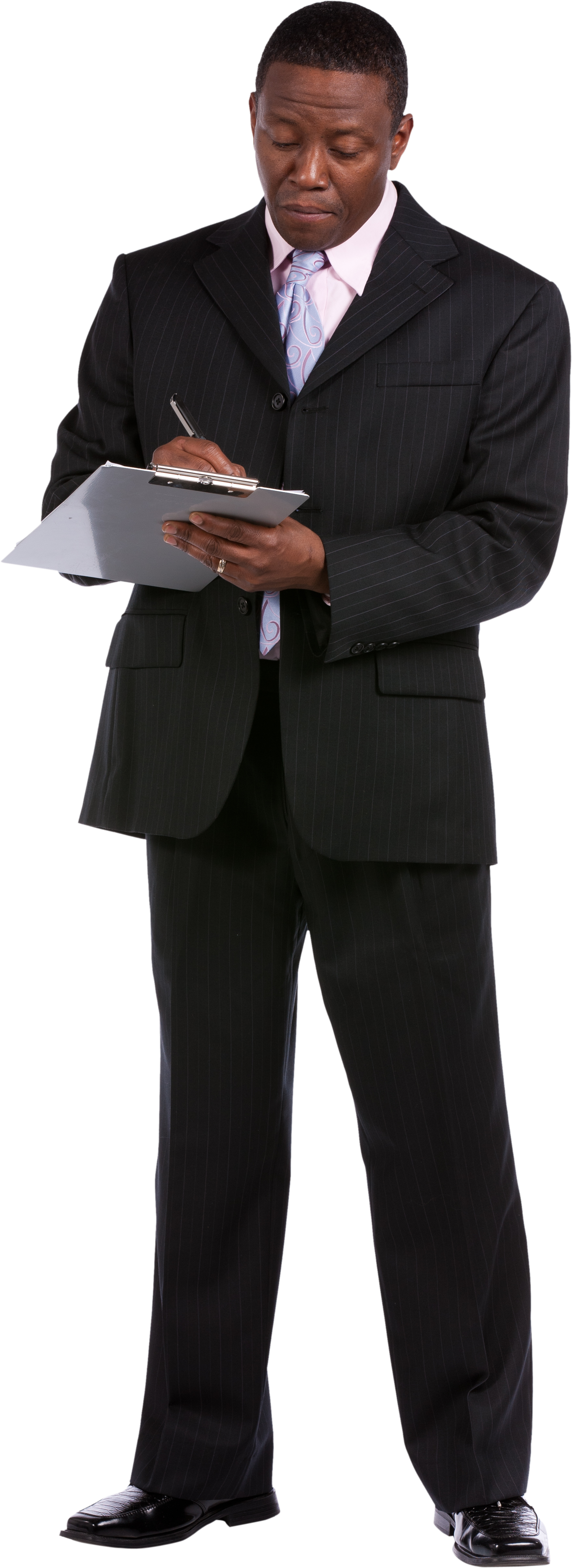 7
Image retrieved from Bing Images
[Speaker Notes: Leadership and management need to be familiar with organizational hazards and the implemented controls to reduce or eliminate hazard exposure at their site.

Examples of leadership-specific S&H training include: employee motivation, leadership S&H responsibilities, leadership roles in accident/incident investigation, and OSHA VPP requirements.

Leadership must have a thorough understanding of OSHA VPP requirements to become a Star-recognized site.

Image retrieved from Bing Images (Creative Commons).]
Key Personnel Knowledge
S&H training managers/coordinators should know:
S&H training needs of all levels of the workforce, including contractors
How S&H training needs are determined
Processes for scheduling and tracking required training
Methods used for measuring the effectiveness of training
Qualifications of instructors
Percentage of required S&H training completed
Process for reviewing the overall S&H training program
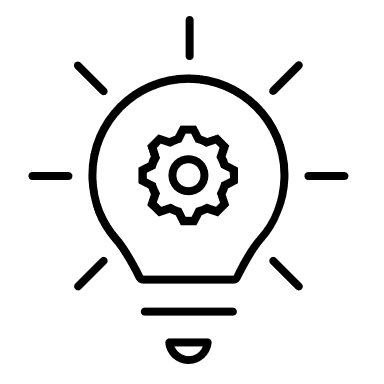 8
Image retrieved from Microsoft
[Speaker Notes: Other personnel who may need to be familiar with these topics include S&H managers or specialists, industrial hygienists, and occupational health staff.

S&H staff, or other key personnel, should be able to answer questions regarding the S&H training provided to the workforce.

Image retrieved from Microsoft Icons.]
Workforce Knowledge
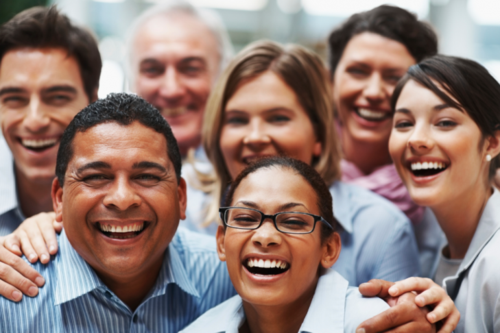 Employees should know:
OSHA VPP fundamentals
S&H program basics
S&H rights and responsibilities
Workplace hazards and how to control them
Signs and symptoms of workplace-related illnesses
Safe working procedures and site hazard control programs
Emergency preparedness and evacuation
Job-specific S&H training
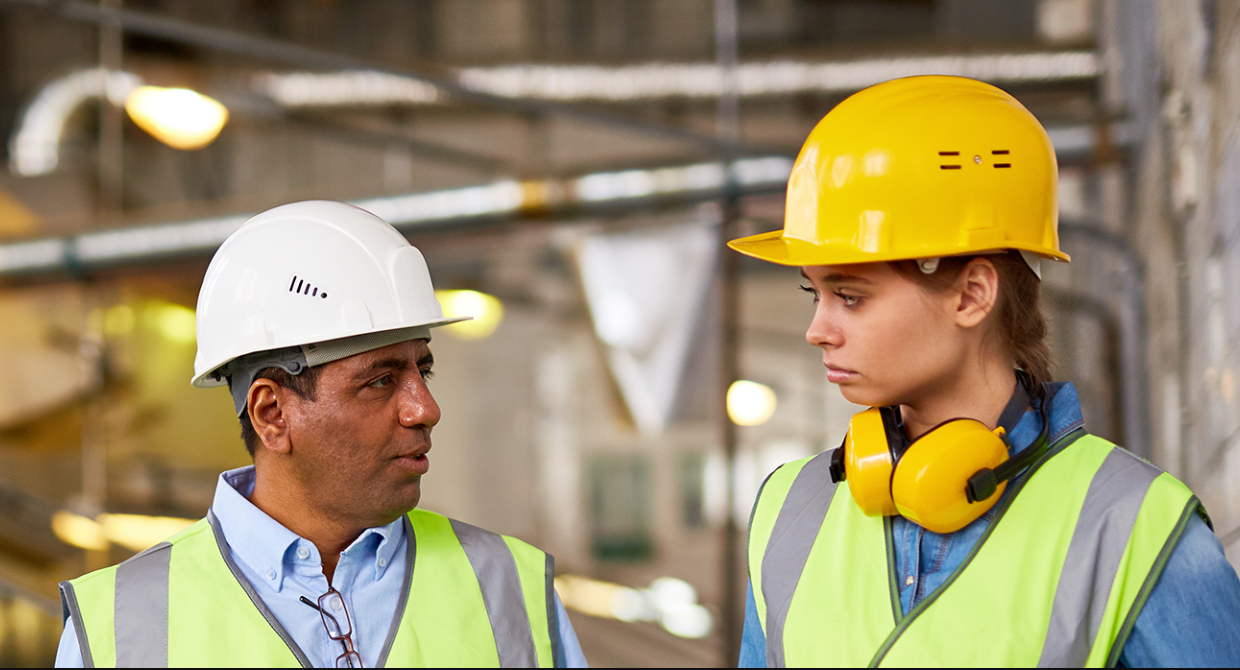 9
Images retrieved from Bing Images
[Speaker Notes: Employees need to know the hazards unique to the worksite and their work areas. In addition, employees must understand the controls used to reduce or eliminate those hazards. Employees also need to be familiar with OSHA VPP fundamentals and their S&H rights and responsibilities outlined on the Federal Agency Occupational S&H Protection for Employees poster.

View a copy of the Federal Agency Occupational S&H Protection for Employees poster at: https://www.osha.gov/Publications/fedposter.html

Find additional information on employee rights at: https://www.osha.gov/workers/index.html

Safe work procedures may also include workplace inspection and hazard assessment processes and personal protective equipment (PPE) (i.e. gloves, safety shoes) used in their work areas.

Consider integrating this training into new employee orientation and ensure contractors receive training from their companies or organizations.

Top image retrieved from Bing Images (free to share and use license) at: http://illinoisreview.typepad.com/.a/6a00d834515c5469e201b7c6cf9d7a970b-500wi

Bottom image retrieved from Bing Images (free to share and use license) at: https://policyoptions.irpp.org/wp-content/uploads/sites/2/2017/03/WordPress-Image-construction-workers-new.png]
Action Checklist
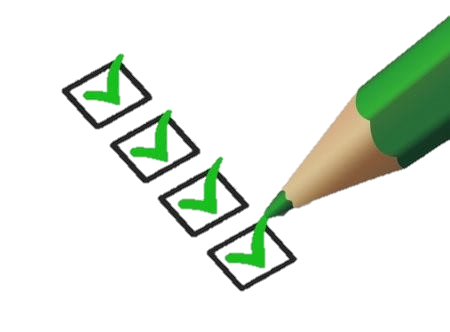 Conduct a S&H training needs assessment
Schedule and track S&H training
Document training completion
Evaluate the effectiveness of S&H training
Review and update the training program annually
10
Images courtesy of CTC and retrieved from Bing Images
[Speaker Notes: Follow the action checklist to develop and maintain a S&H training system. The action checklist items will be covered in more detail in the following slides.
Graphic created by Concurrent Technologies Corporation (CTC).

Image retrieved from Bing Image (Creative Commons).]
S&H Training Needs Assessment
Collect information for the assessment
Observe work tasks and processes
Identify S&H training requirements
Recognize the required frequency of training
Determine training methods
Determine if qualified S&H trainers are available
Document the assessment results
Use the results to plan and schedule S&H training
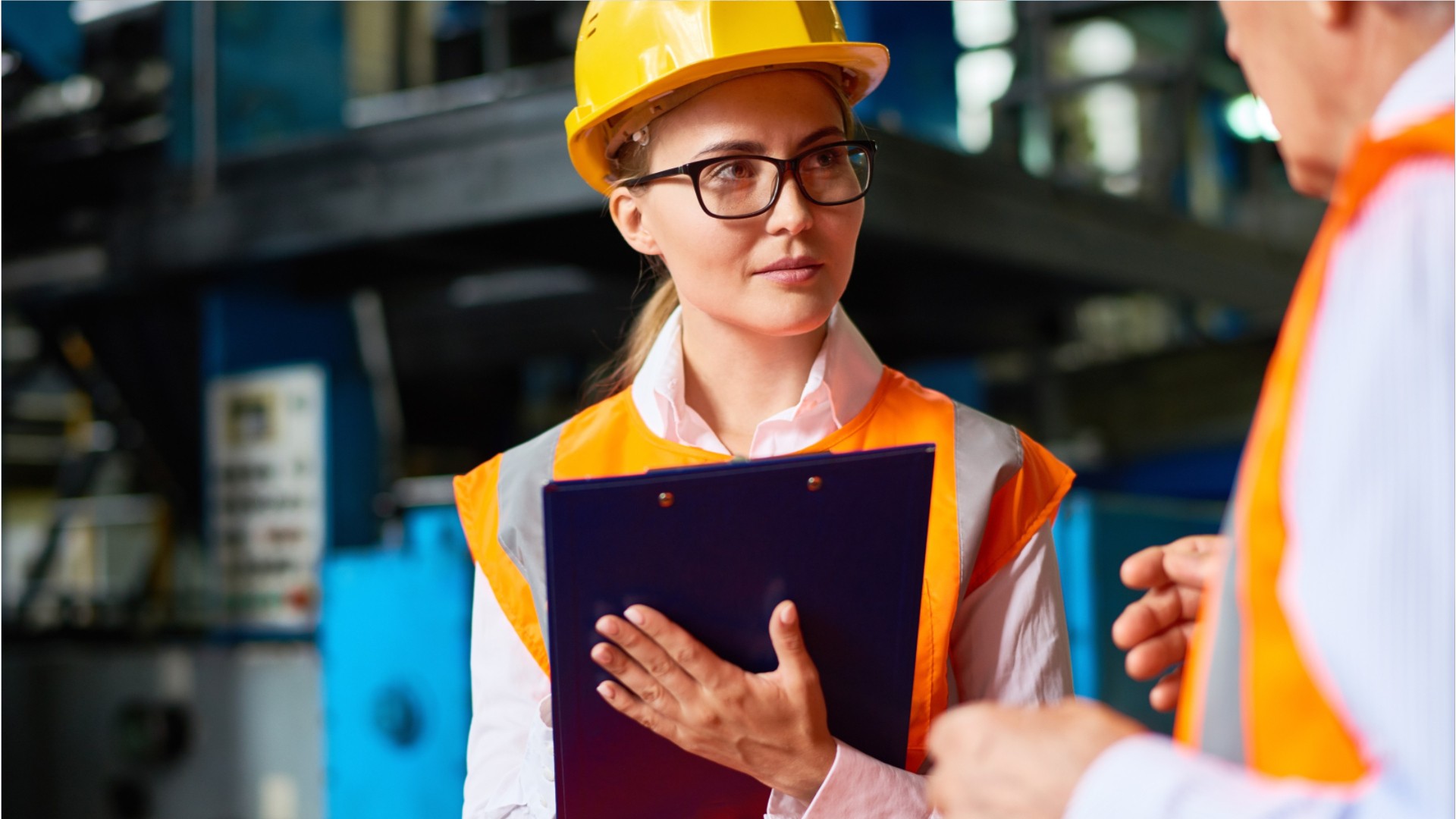 11
Image retrieved from Bing Images
[Speaker Notes: The S&H training needs assessment identifies job-specific S&H training requirements. OSHA, the DoD, and other regulations require many of these training requirements – additional training needs may be needed for OSHA VPP purposes or in job-specific requirements, such as the process for conducting inspections and safely operating equipment. Read through these requirements to help determine the frequency of training.

Information to help conduct the assessment includes: job descriptions, employee survey results to identify gaps between current and required levels of knowledge, skills and aptitudes, focus groups, individual interviews, and documented concerns.

Examples of S&H training methods include: instructor-led, interactive, computer-based, hands-on, or blended.

For advantages and disadvantages of several training methods, visit: https://simplifytraining.com/choose-effective-training-techniques/

Image retrieved from Bing Images (Creative Commons).]
S&H Training Needs Assessment Example
12
Graphic courtesy of CTC
[Speaker Notes: The table shows the topic headings you should consider in your S&H training needs assessment.

Table courtesy of CTC.]
Scheduling & Tracking S&H Training
Identify the system(s) used to schedule and track S&H training completion
Incorporate required S&H training into the scheduling and tracking system for all employees
Schedule S&H training courses
Use a system(s) to notify employees of scheduled training
Track training attendance and completion
Reschedule S&H training, as needed
13
[Speaker Notes: A system(s) must be in place to track the scheduling and attendance of S&H training. The system should also notify employees and their supervisors when their training is coming due, or past due. Your Service or Agency may have a mandated training tracking system.]
S&H Training Completion
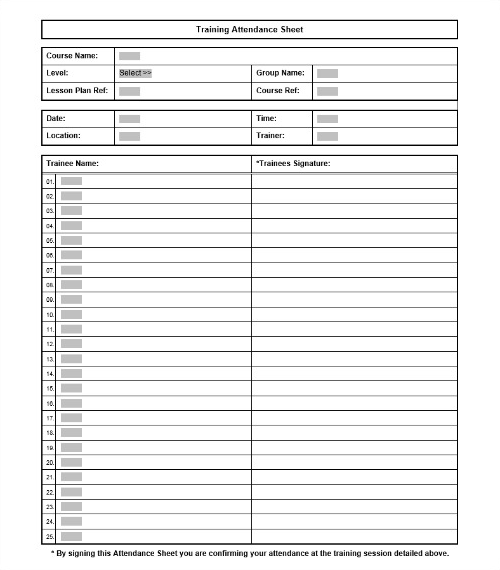 Attendance rosters should include:
Date(s) of S&H training
Course title
Trainer name
Attendee names and signatures
Other identifying information
14
Image retrieved from Bing Images
[Speaker Notes: Someone from your organization or a third-party assessment team may observe or interview personnel to evaluate the effectiveness of S&H training. Attendance rosters prove you provided training to your employees.

OSHA 2254-09R 2015 states, “The employer shall prepare a record which contains the identity of the employee, the date of training, and the means used to verify that the employee understood the training.” Review “Training Requirements in OSHA Standards” at: https://www.osha.gov/sites/default/files/publications/osha2254.pdf

To make your documentation stronger, include the following information:
Trainee statements indicating:
Opportunities to ask questions and perform procedures
Intent to comply with the procedures, practices, policies, and rules
Understanding that failure to comply may result in discipline
Trainer statement verifying trainees demonstrated adequate knowledge through testing
Image retrieved from Bing Images (free to share and use license) at: http://www.class-templates.com/images/att_word_100_training_attendance_sheet1.jpg

The image shows an example of an attendance roster.]
S&H Training Completion
Generate S&H training completion records, certificates, and other documentation for attendees
Prepare formal certifications for technical S&H training
Ensure all employees have completed assigned S&H training
Produce S&H training metrics
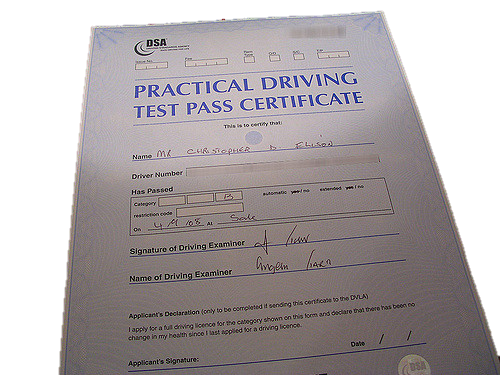 15
Image retrieved from Bing Images
[Speaker Notes: Consider providing S&H training certificates after completing S&H training. Examples of technical training include: electrical safety, hydraulics, machine tools, and welding. Review training records to ensure 100% of employees attended scheduled S&H training.
 
Technical safety training certificates should include:
Trainee’s name
Course title
Date, location, and hours of instruction
Statement confirming the trainee successfully completed the course
Name and address of training provider
Date periodic refresher training is due, if required, or expiration date
A unique trainee identification number
The level of training or type of certificate awarded
Any other information required by regulation
Number of credits, if issued.

Generating training-related metrics allows management to monitor training completion versus expectations and draws management attention to attendance problems.

Image retrieved from Bing Images (free to share and use license) at: http://farm4.staticflickr.com/3224/3075468374_35a67039c8_z.jpg?zz=1

The image shows an example of a safety certificate for a technical S&H training course.]
S&H Training Effectiveness Evaluation
Distribute student evaluations to rate the course and instructor
Test S&H training knowledge
Conduct informal and formal interviews of trainees
Hold employee-led demonstrations to show their understanding in the classroom
Observe trainees out working to determine if safe work practices are used
Distribute pre- and post-training quizzes
Document all forms of evaluation and retention
16
[Speaker Notes: Observe trainees to see if they apply the taught procedures and information to the jobs performed.

Pre- and post-training quizzes measure the amount of information or knowledge obtained through the training session.

Retain training documentation based on the requirements of specific OSHA standards.

See an example training evaluation form at: http://www.cal.org/caelanetwork/profdev/states/iowa/training-evaluation.pdf]
Reviews & Updates
Review all S&H training content for accuracy and currency
Assess the need for additional/new required training
Evaluate training completion and attendance records
Assess absenteeism and missed training
Ensure S&H trainer qualifications are up-to-date
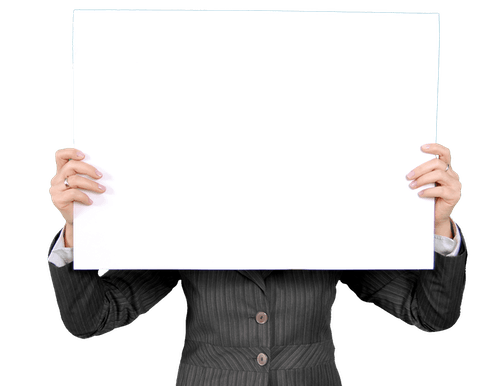 AnnualReview
17
Image retrieved from Bing Images
[Speaker Notes: Evaluate the S&H training element during your organization’s VPP annual self-evaluation. Review the S&H training program to ensure the training components still apply, training is effective, and identified deficiencies are corrected. Identify any changes you make to add or remove from the program.

The S&H trainers need to ensure their qualifications remain up to date and get renewed when required.

Images retrieved from Bing Images (Creative Commons).]
Conclusion
In this presentation, you learned to:
Summarize the background and importance of S&H training
List S&H training-related documentation
Describe the knowledge leadership/management, key personnel, and the workforce should have regarding S&H training
Identify S&H training actions to implement and sustain OSHA VPP
18